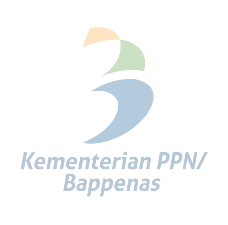 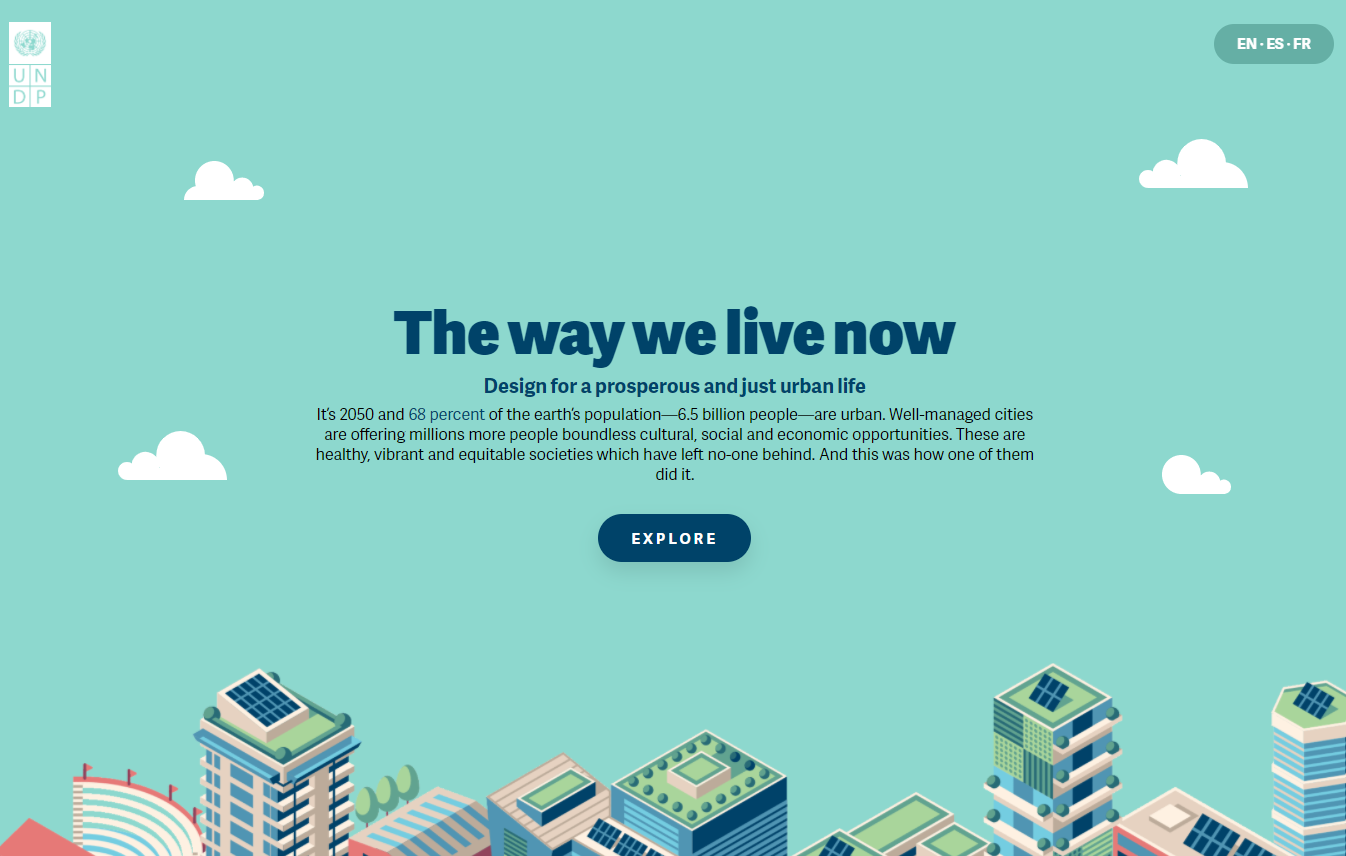 Artificial Intelligence Summit 2020
WEBINAR SESSION 3:
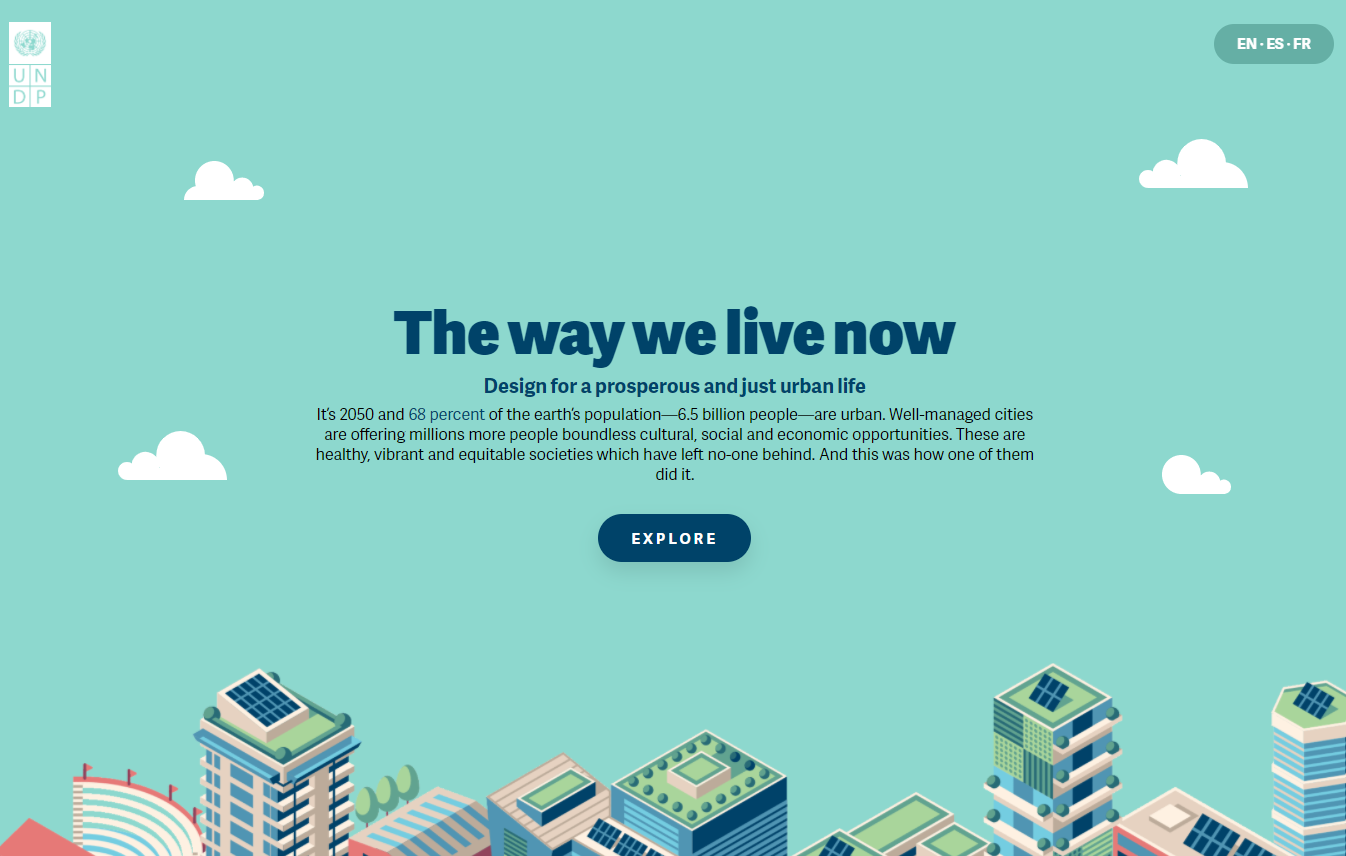 AI Technology for National Priority Sectors 
(Government and Smart City)
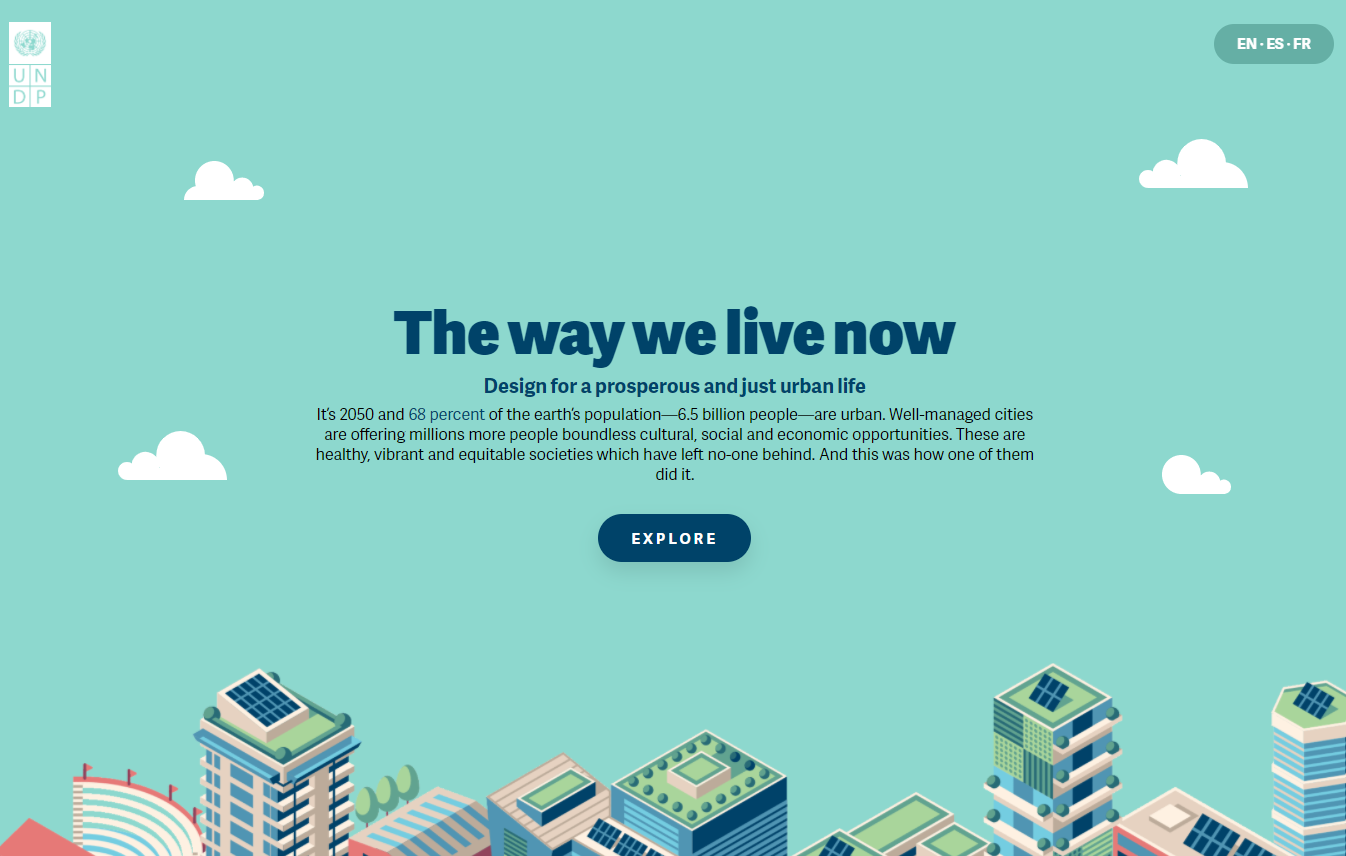 Rudy S. Prawiradinata
Deputy Minister of National Development Planning for Regional Development
12 November 2020
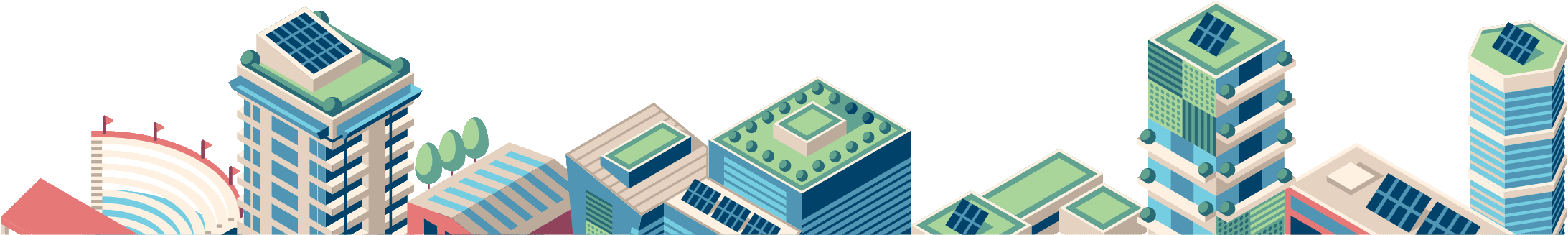 [Speaker Notes: Sumber Grafis: https://feature.undp.org/the-way-we-live-now/?utm_campaign=cities2020&utm_medium=homepage&utm_source=web#]
DIGITAL TRANSFORMATION
VISION
Strategy and Road Map
Digital Ecosystem
DEMAND:
Application and Services
Society and Community
Solution and digital services for priority sectors
e-Government
Big Data
- Digital Public Services
- Open Gov Data
e-Commerce
e-Education
e-Health
Fintech
DigitalTourism-Travel
SmartCities
Industry 4.0
SPBE (Perpres 95/2018)
SUPPLY:
 Enablers
Broadband Plan (Perpres 96/2014)
Human capital
Regulation, policy, standard
Satu Data Indonesia (Perpres 39/2019)
Funding and incentives
Data platform and empowerment
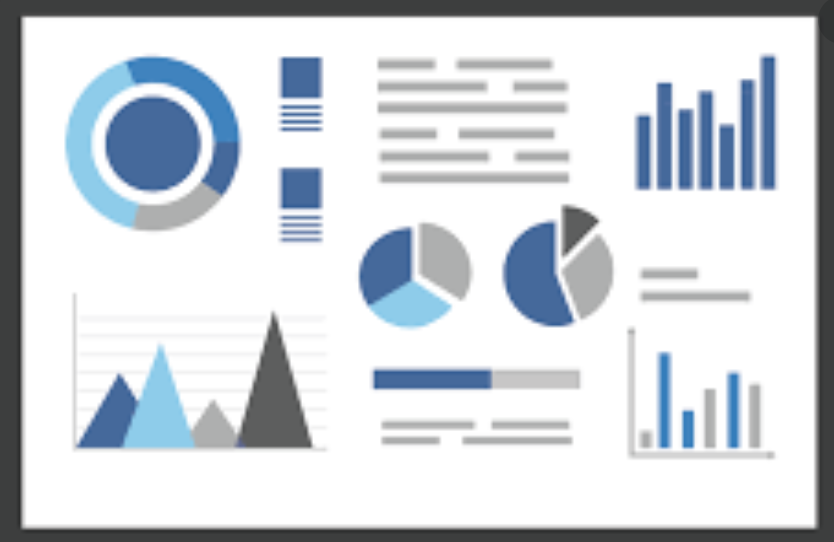 Utilization of Strategic Data and Information from various platforms (i.e Big Data, SPBE, Satu Data): Artificial Intelligence. 
National Strategy for AI should be directed to strengthen evidence-based development planning.
Policies for AI in RPJMN 2020-2024: ICT industry development to optimize local resources, including human capital.
Infrastructures and connectivity
Source: Bappenas, 2019.
[Speaker Notes: Kebijakan transformasi digital memperkokoh SPBE.
Pengembangan ekosistem digital nasional seperti pengembangan infrastruktur, regulasi, pengembangan SDM digital adalah untuk memenuhi kebutuhan sektor-sektor strategis digital, termasuk sektor pemerintah.
SPBE yang baik akan menghasilkan data yang handal dan dapat dipertanggungjawabkan yang menjadi bagian dari SDI untuk pengembangan kecerdasan buatan.]
SMART METROPOLITAN CONCEPT:
COMPACT, COMFORTABLE, EFFICIENT AND SUSTAINABLE
Examples of applying a smart approach to urban infrastructure
Smart Transportation
Smart Building
Smart Water
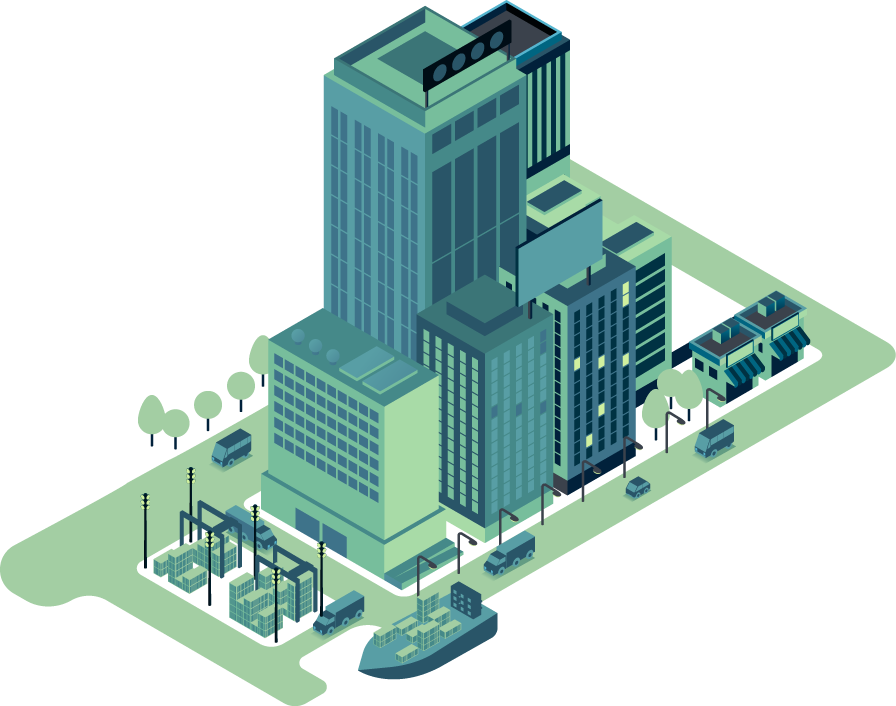 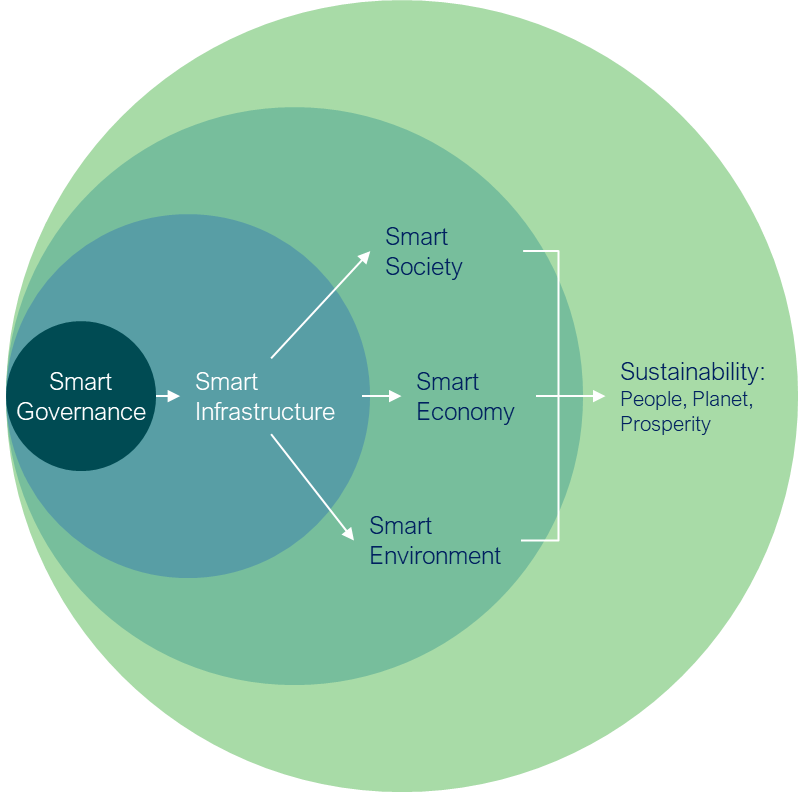 Rainwater harvesting
Integrated  and Intelligent Transport System
Integrated Heating & Cooling system
Smart water management system
Innovative Public Transport Network
Eco-friendly smart technology and utilities
Real time water flow and quality monitoring
Electric Car & Integrated Non Motorized and Public Transport System
Green roof & sustainable and recycled materials
Smart irrigation system
Circular water cycle
Low water & energy consumption
Smart Energy
Smart Services
Smart Waste Management
Smart air quality monitoring system
Integrated incinerator & Waste to Energy treatment plant
Smart grid technology
Smart ducting: Integrated underground network for electricity, telecom and gas pipe network
Smart surveillance systems
Recycling and Circular economy dan waste generating disincentive
Smart hospital & telemedicine
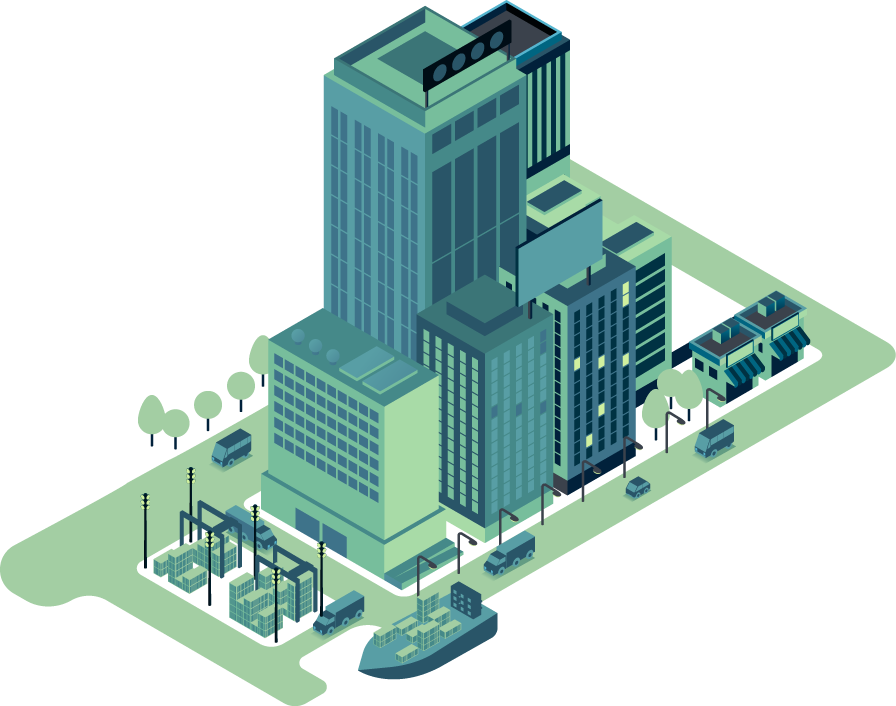 Renewable energy (PV Rooftop, Waste to Energy technology, etc)
Smart deposit return for plastic waste
Smart Office, Digital Workplaces & WfH
Application of a smart approach as accelerator to realization
smart metropolitan (compact, comfortable, efficient and sustainable)
Smart school & IoT based learning (School from Home)
Smart & Inclusive Society
Smart, Green & Resilient Environment
Smart & Competitive  Economy
AI APPLICATION FOR METROPOLITAN PLANNING: 
METROPOLITAN STATISTICAL AREA (MSA)
Method and Result from MSA in Metropolitan Bandung
1. Mobile Positioning Data (MPD): to estimate number of commuters and to provide inputs for metropolitan delineation and to plan transportation system
Comparation of MSA Result with Delineation from Spatial Plan
2. Small Area Estimation (SAE):
	to estimate basic services and social-economy indicators in sub-districts (kecamatan).
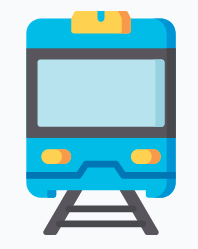 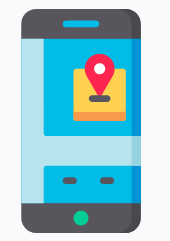 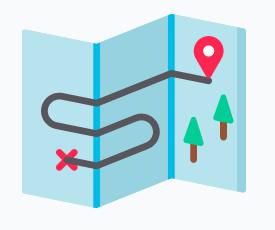 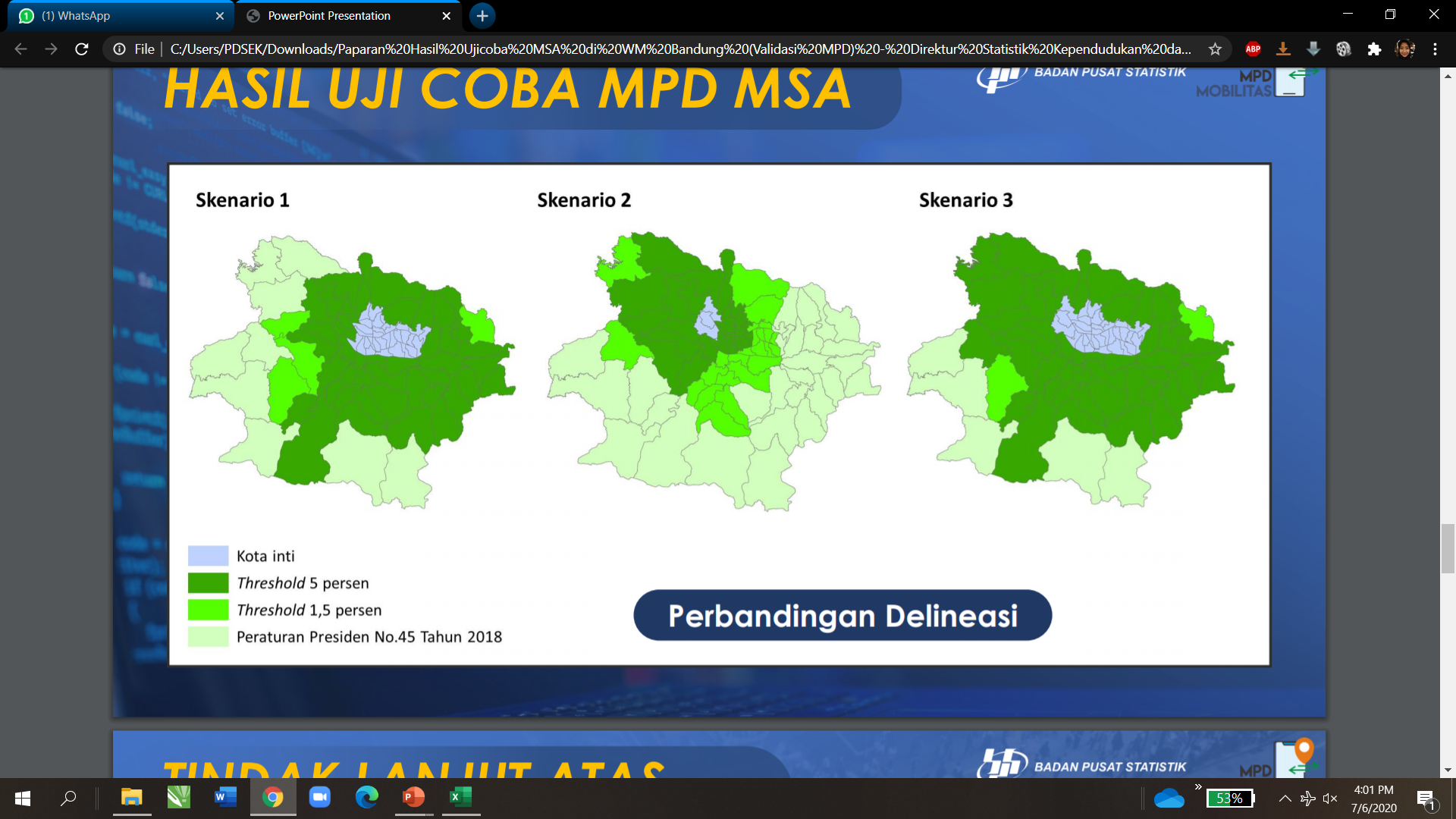 Big data as input for MPD algorithm: monthly commuter data, trip annotation (distance, time, modes, activity)
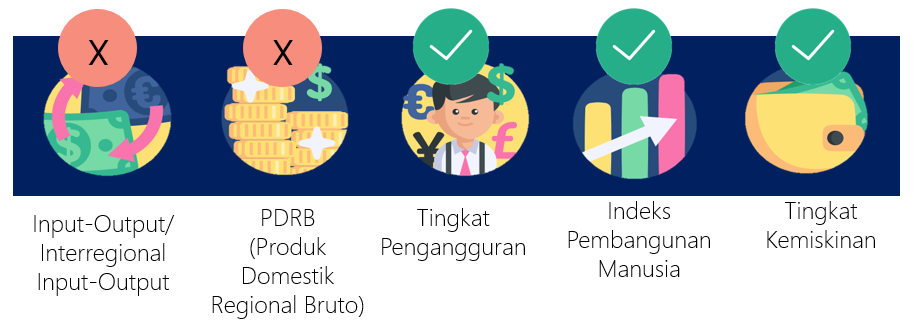 Analysis:Bandung and Cimahi  Core City
Sub-districts to be included in metropolitan Bandung with commuter percentage 1,5 - 5% (global reference 15%)
Threshold 1.5%: 60 from 73 sub-districts (82,2%)
Threshold 5%: 44 from 73 sub-districts (60,3%)
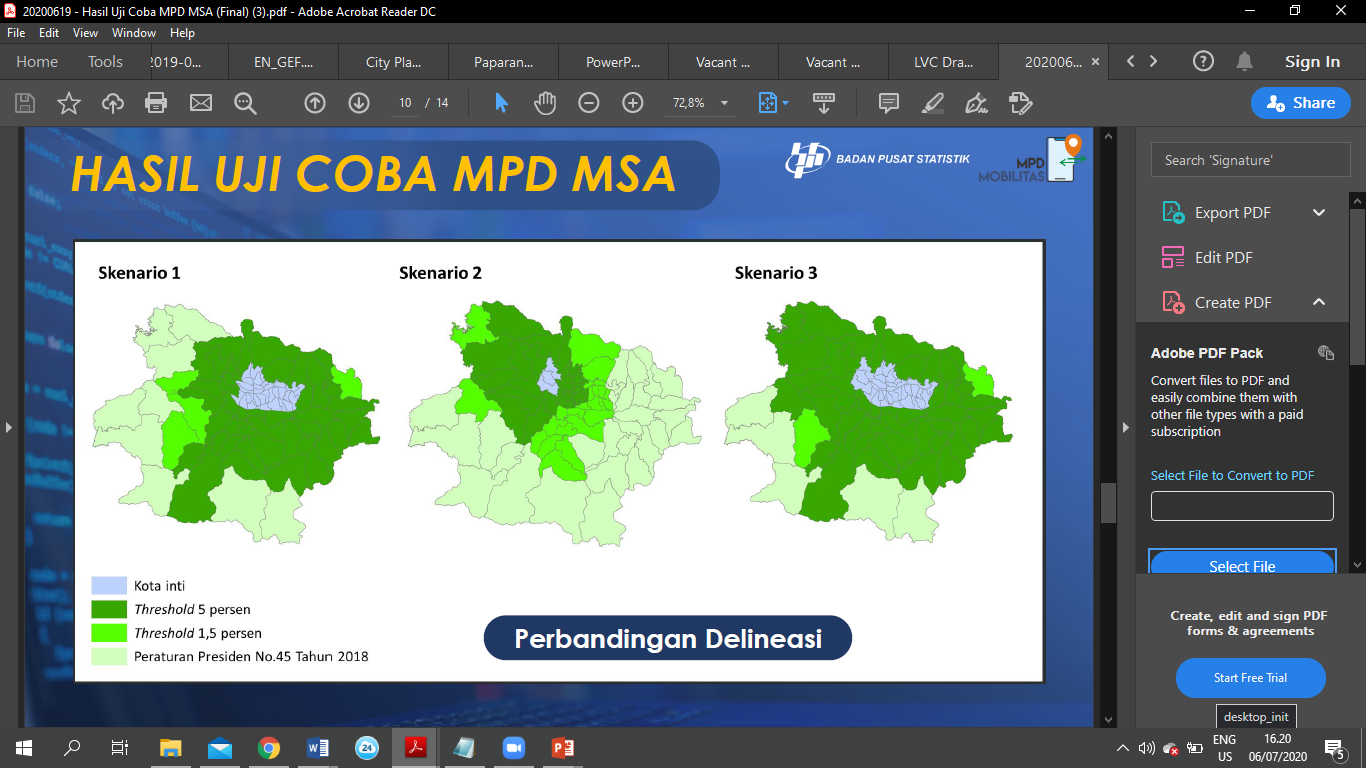 2020-2024 Plan
Needs for MSA Development
RPJMN 2020-2024: MSA will be carried out in all remaining Metropolitan Region using results from Metropolitan Bandung. In 2021, MSA is planned for Metropolitan Palembang and Banjarmasin. 
Target 2020-2024: MSA for 10 Metropolitan Region.
MPD is essential input to identify urban area delineation kecamatan level.
Data access from telecommunication companies for development planning.
Sampling improvement in annual data collection by BPS to ensure the data can be concluded in sub-districts level.
IMPLEMENTATION OF ARTIFICIAL INTELLIGENCE FOR INDONESIA NEW CAPITAL
CAPITAL
Symbol of National Identity
CLIMATE
The Green Area
CONVENIENCE
The Walkable City
COMMUNITY
Mixed Communities
COLLABORATION
3 Cities Collaboration
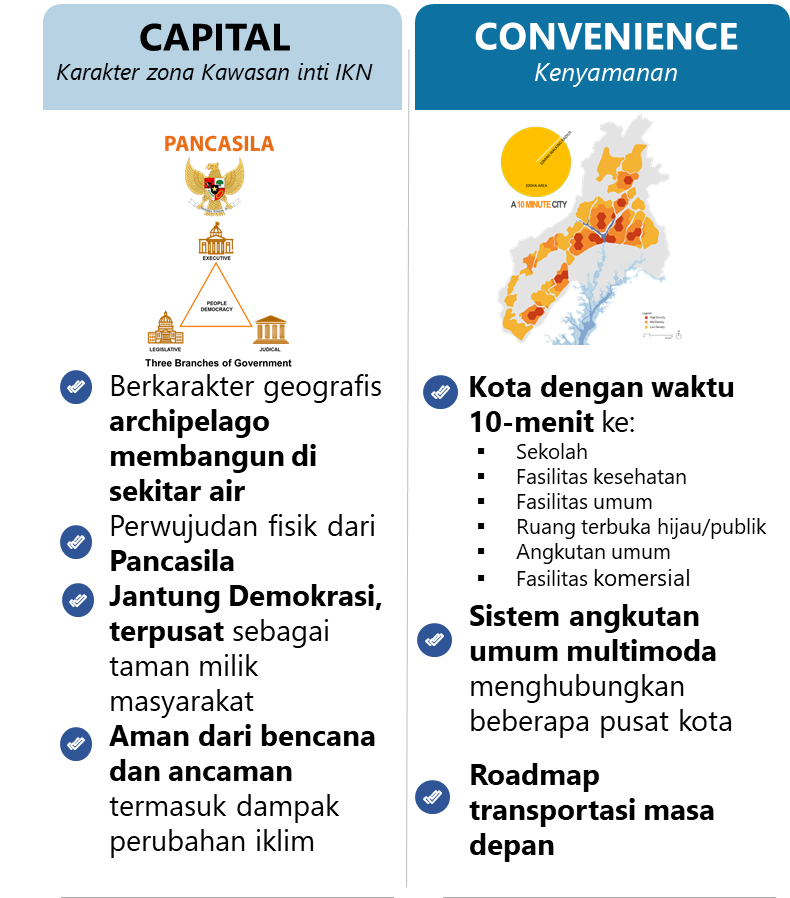 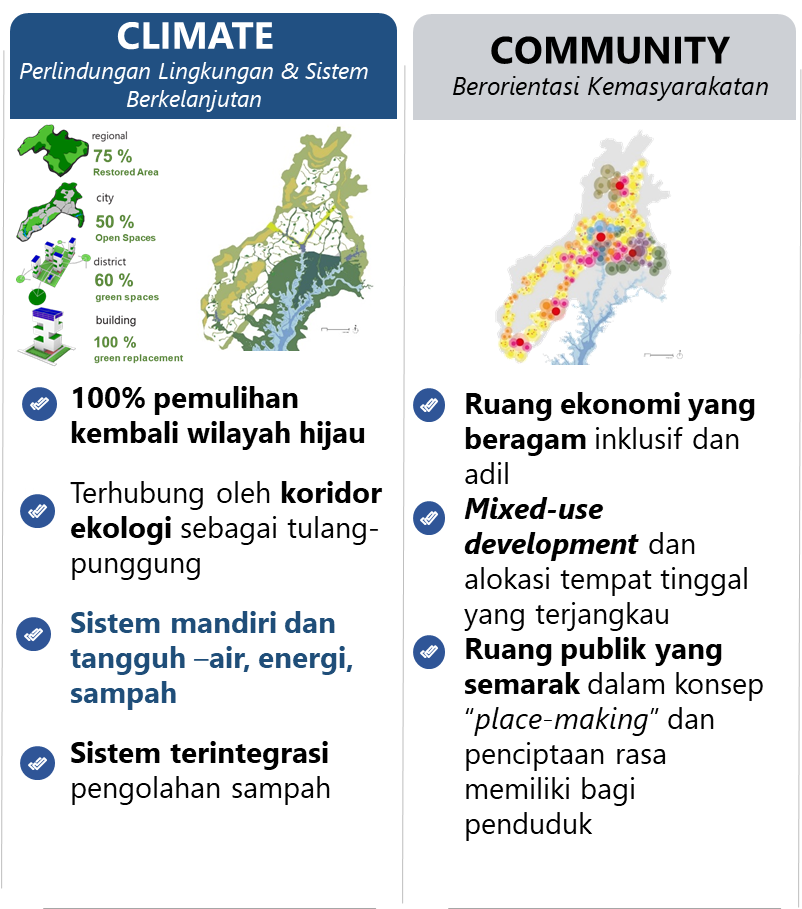 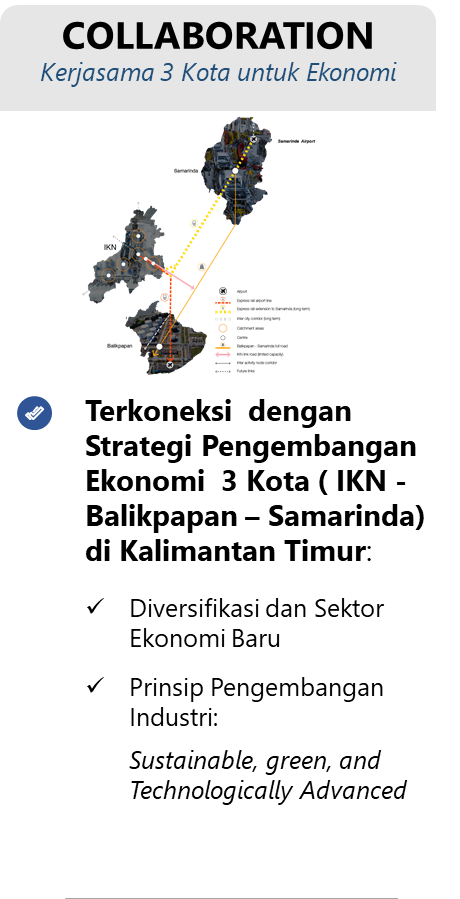 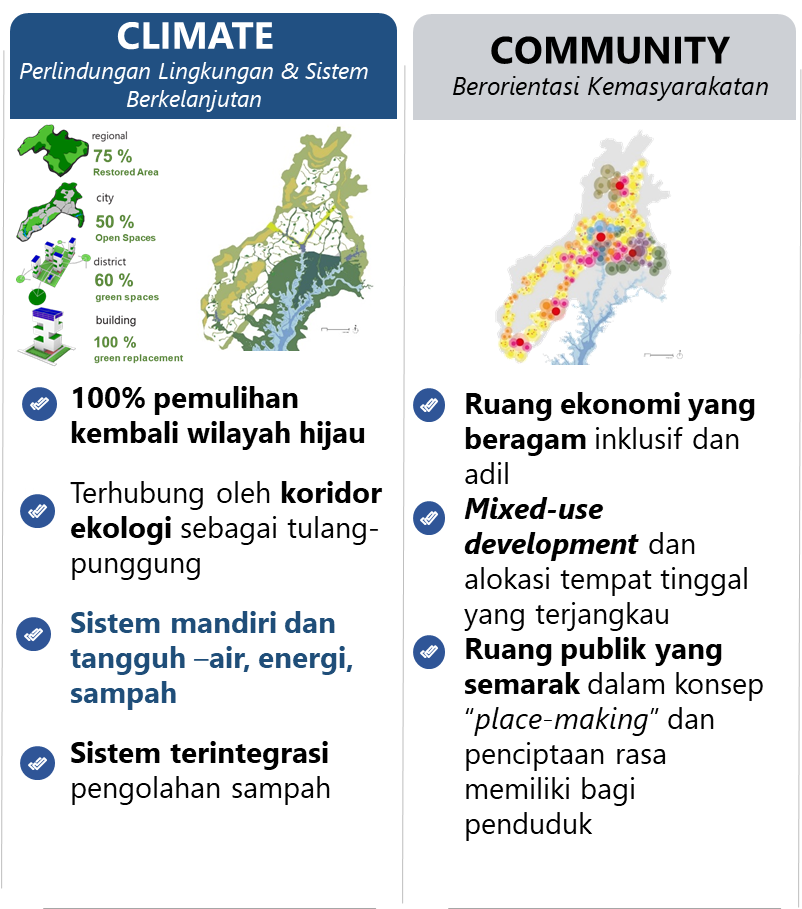 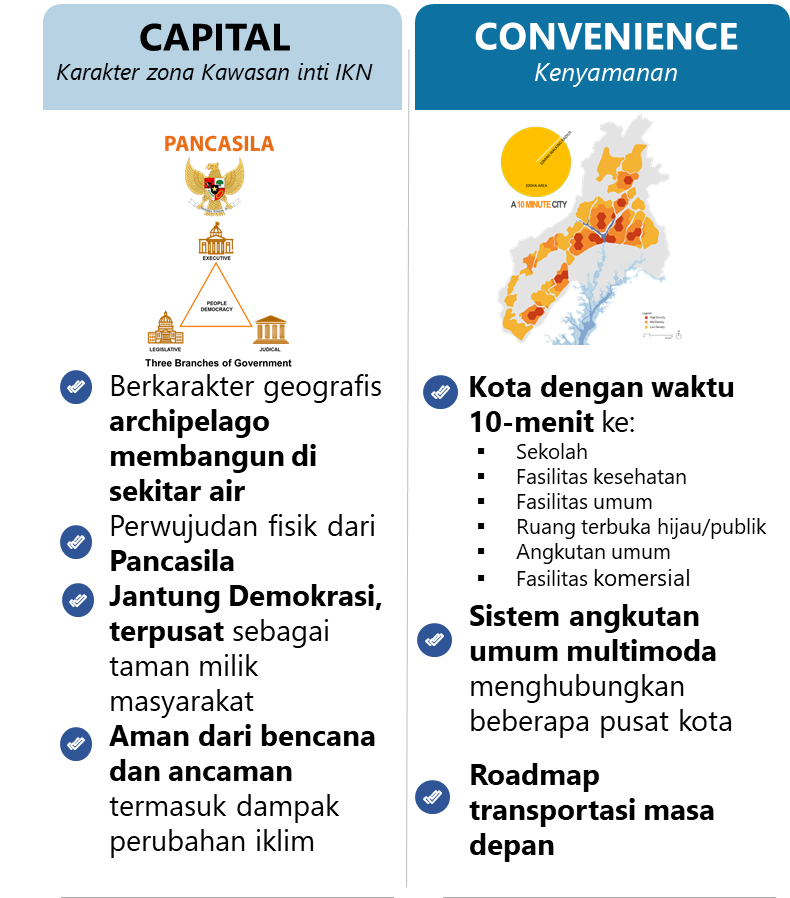 CONCEPTS
Environmental Monitoring 
Circular Systems
Ecological Awareness
Connecting 3 Main Cities (IKN-Balikpapan-Samarinda) to support:
Diversification and New Economic Sectors
Industry 4.0: Sustainable, Green and Technology Advanced
Integrated Mobility
Alternative Transportation
Smart Logistics
Augmented Placemaking
Seamless Public Services
Digital Creative Hubs
Community cohesion
Enhanced security
Augmented inclusiveness
APPLICATION
Real Time Monitoring Security Systems
Elderly Support Platforms
Digital Communities
Thematic Trails on the History of IKN
Digital Nighttime Experiences at the Heart
Smart Parking Management Systems
Public Transportation on Demand
Integrated Mobility Platform
Personalized Wayfinding
PMD Network
Environment Monitoring Sensors
Smart Water Management
Smart Waste Management Systems
Green Gamification
Green Activism Platforms
Integrated Municipal Government Service Platform
Smart Citizen Feedback
City Scale Multi Layer 3D modelling
Flexible City Planning
Digital Identity Card
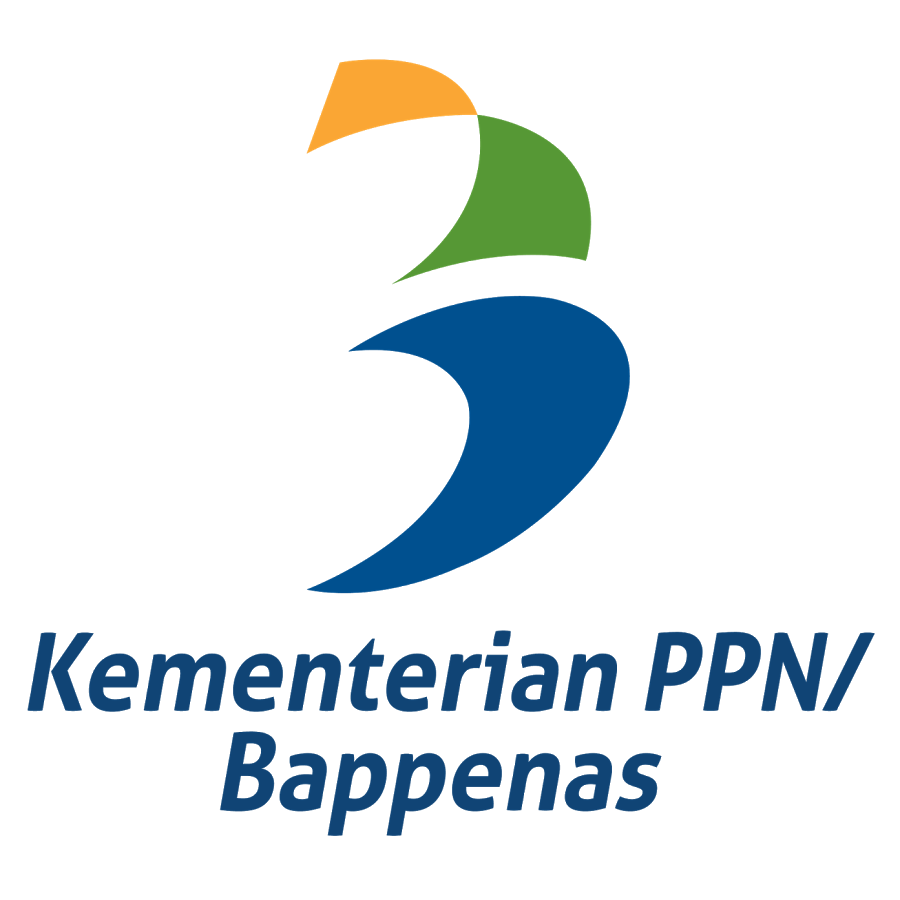 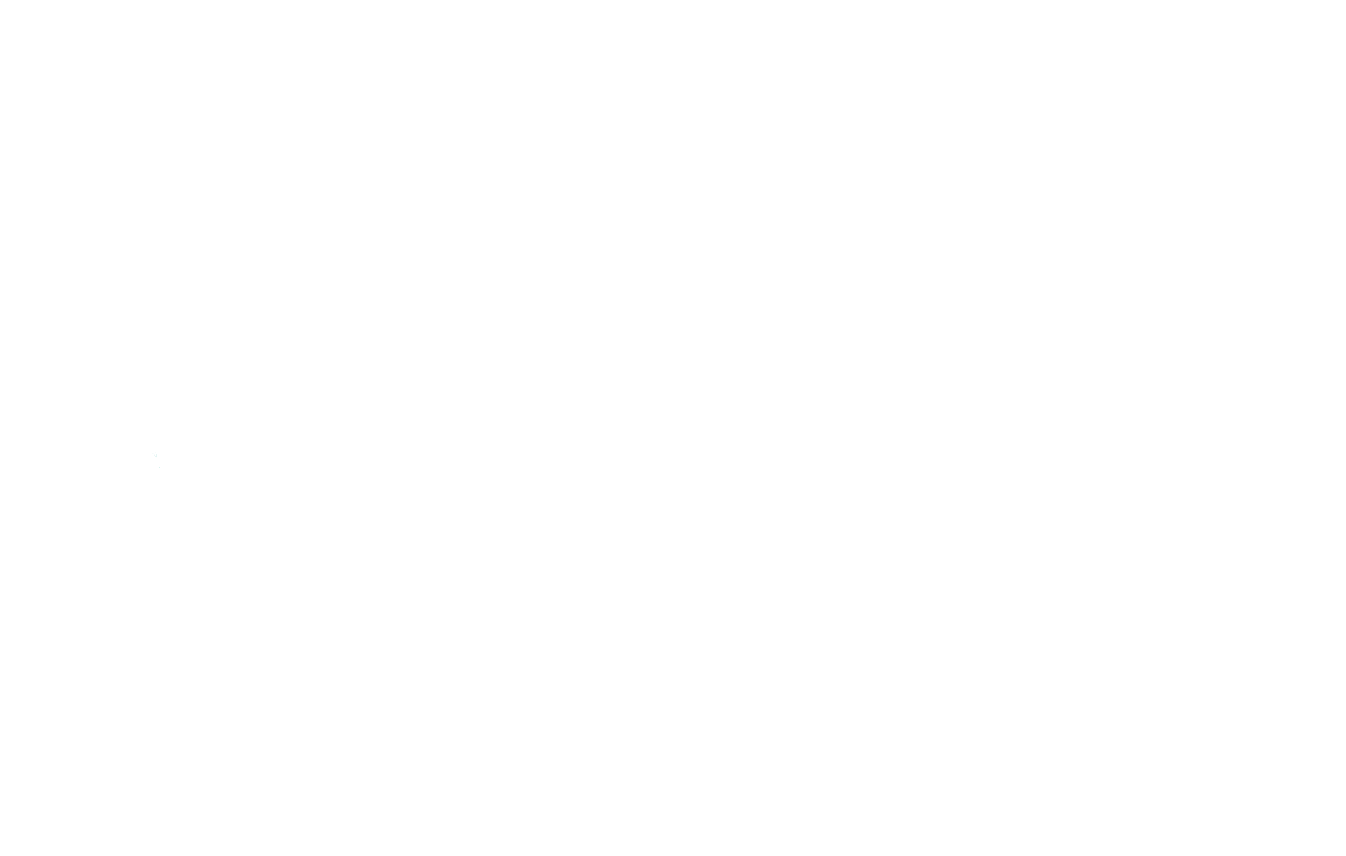 Thank you
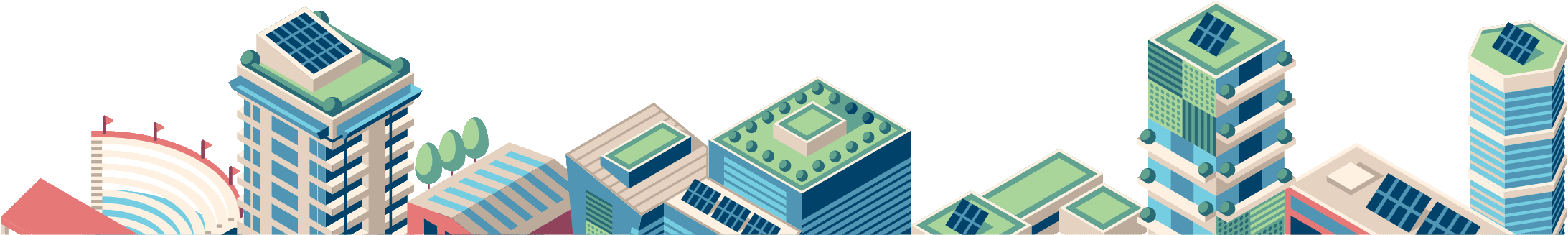 [Speaker Notes: Sumber Grafis: https://feature.undp.org/the-way-we-live-now/?utm_campaign=cities2020&utm_medium=homepage&utm_source=web#]